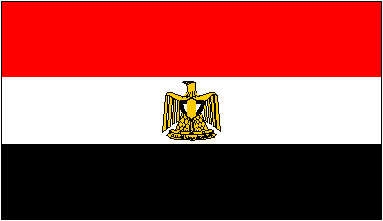 Egipt
Egipt (Arabska Republika Egiptu) - państwo arabskie położone w północno-wschodniej części Afryki oraz na Półwyspie Synaj (Azja). Egipt leży nad Morzem Czerwonym oraz Morzem Śródziemnym.
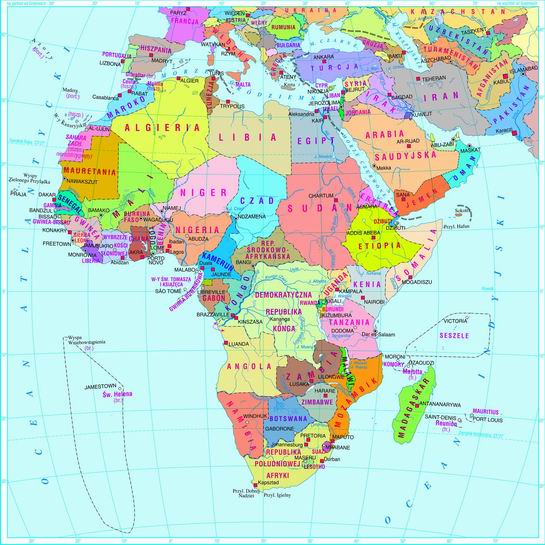 Stolicą i największym miastem w Egipcie jest Kair
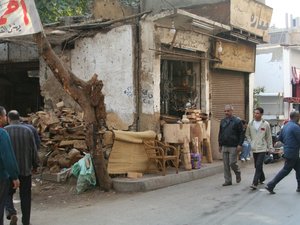 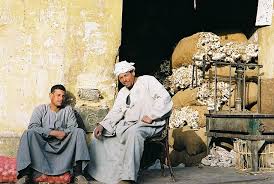 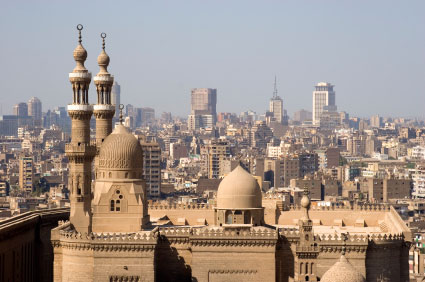 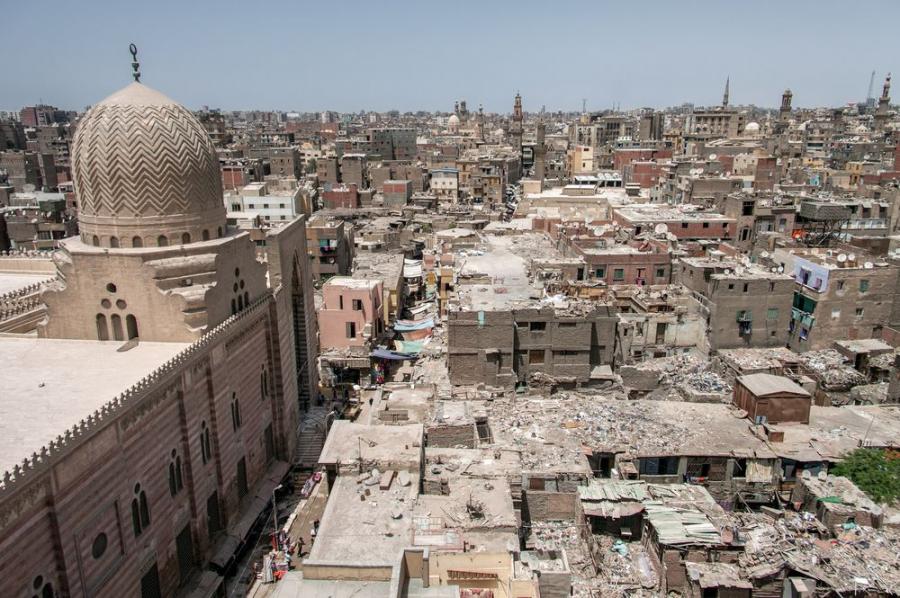 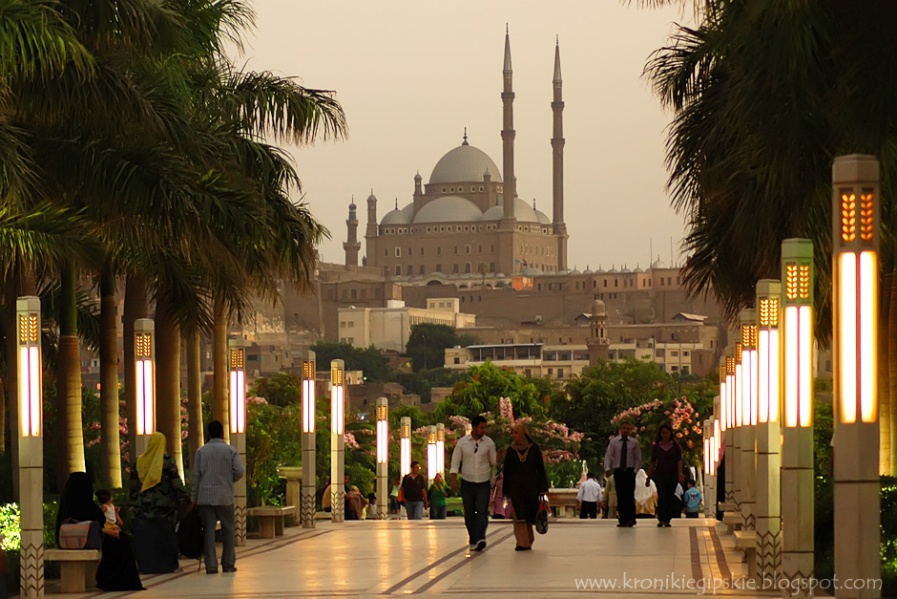 Wieża Kairskato wolno stojąca wieża telewizyjna. Znajduje się na wyspie Zamalek, w centrum miasta.
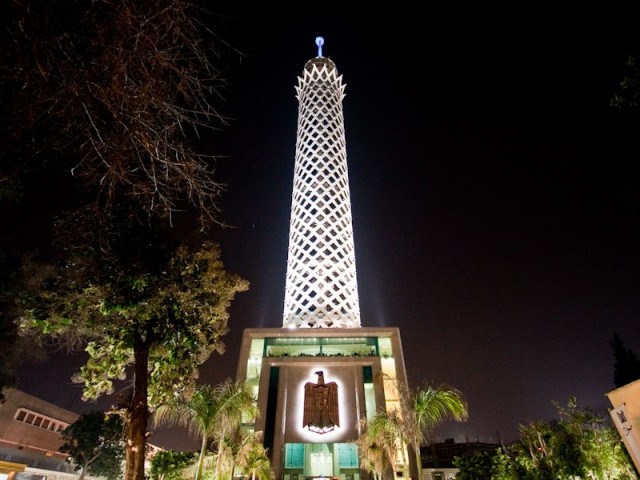 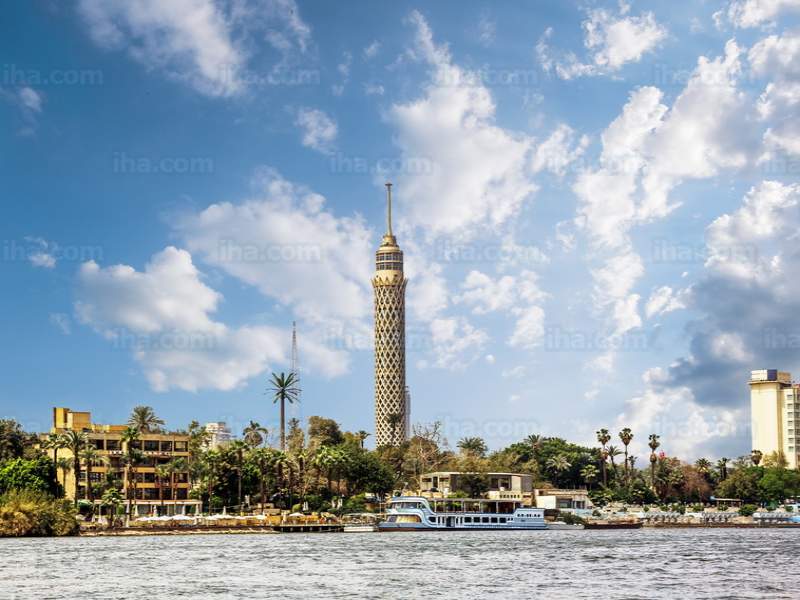 Cytadela Kairska to średniowieczna twierdza. Jest jednym z symboli miasta, posiada duży kompleks muzealny. .
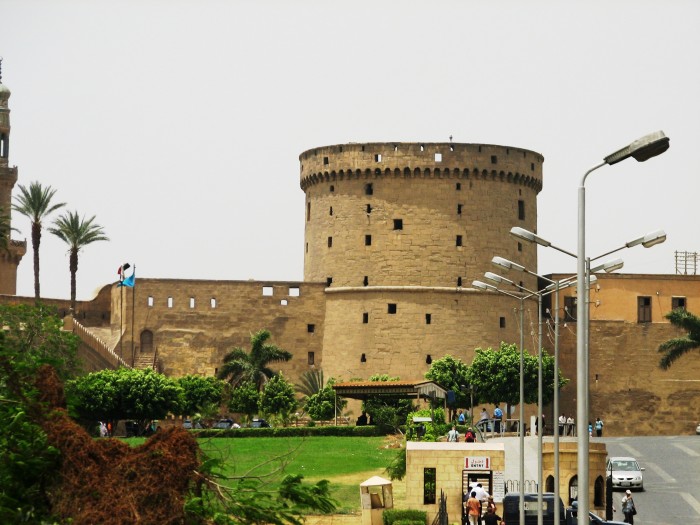 Muzeum Kairskiemuzeum starożytności powstałe w 1835. Zwiedzający mogą podziwiać m.in. wyposażenia z grobowca faraona Tutanchamona, w tym jego złotą maskę; kolekcję portretów fajumskich , królewskie mumie, posągi faraonów, ich żon oraz bogów i bogiń egipskich.
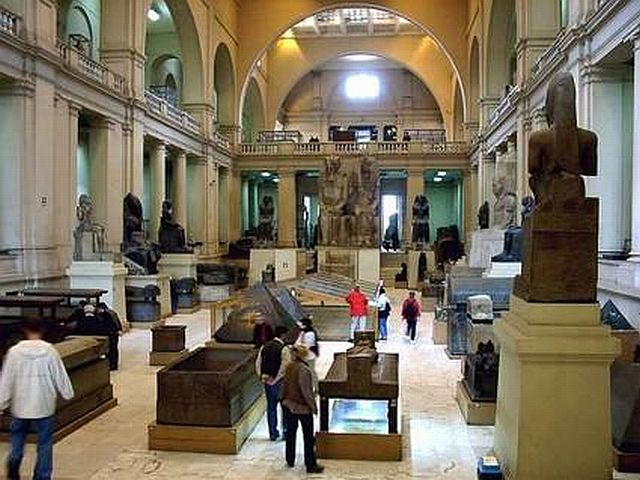 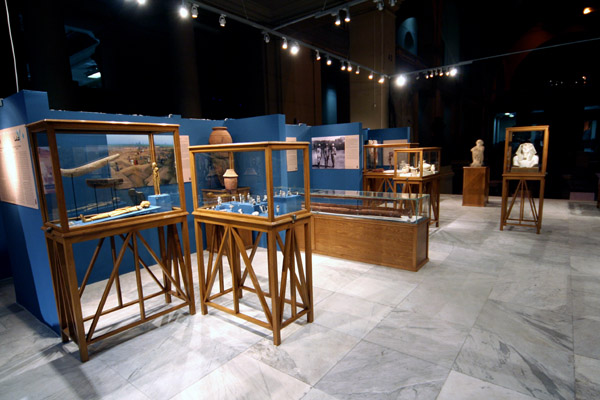 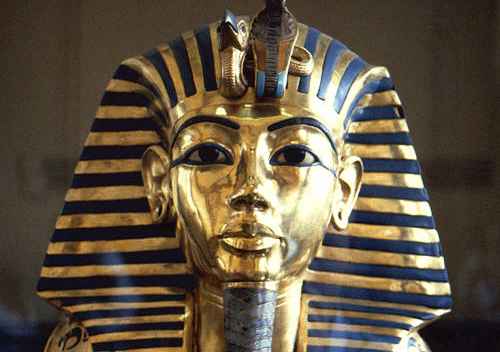 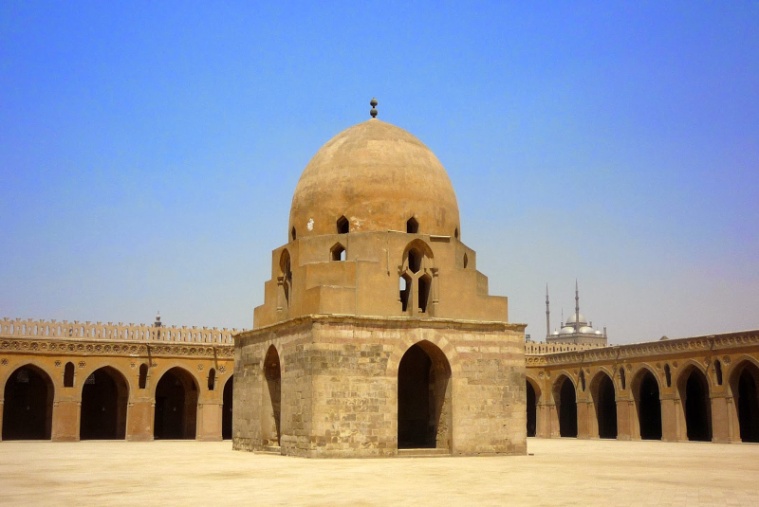 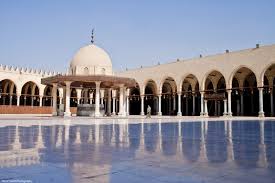 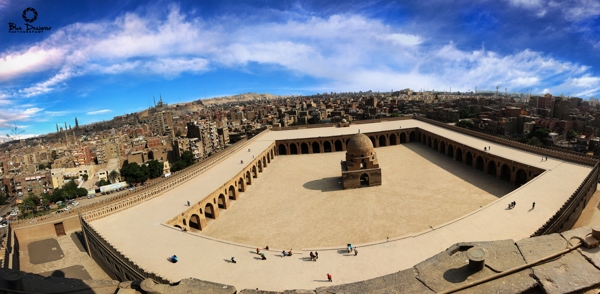 Meczet Ahmada Ibn Tuluna świątynia muzułmańska uważana za najstarszy meczet kairski zachowany w oryginalnym kształcie.
Al-Azhar  teologiczna uczelnia muzułmańska w Kairze
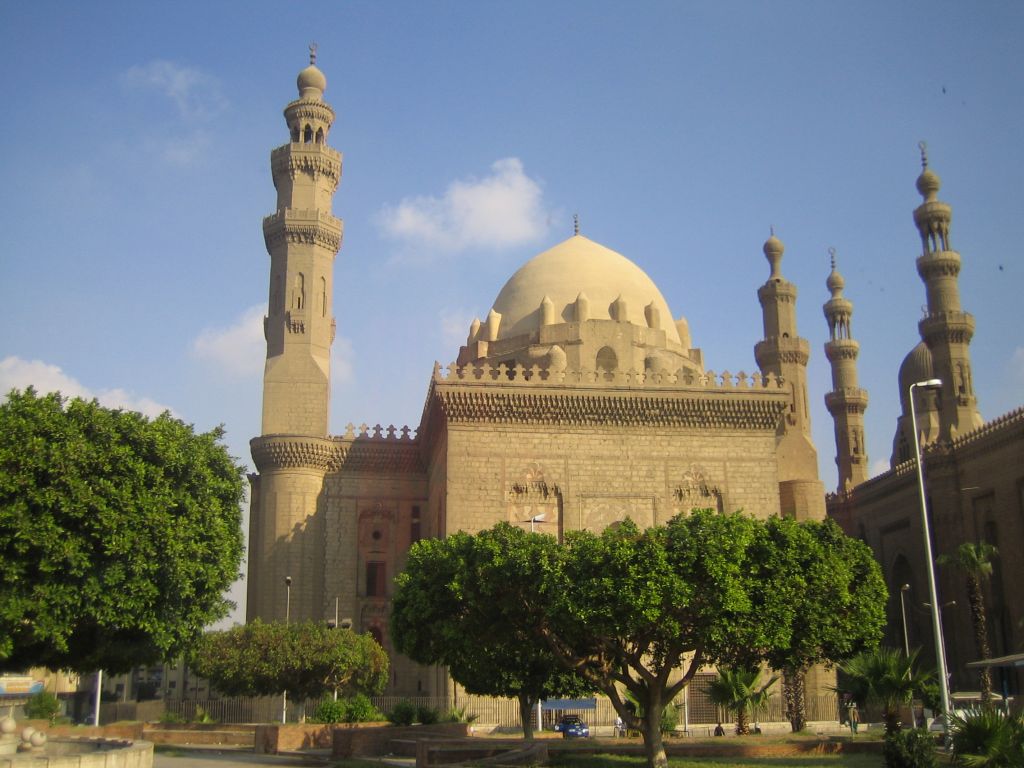 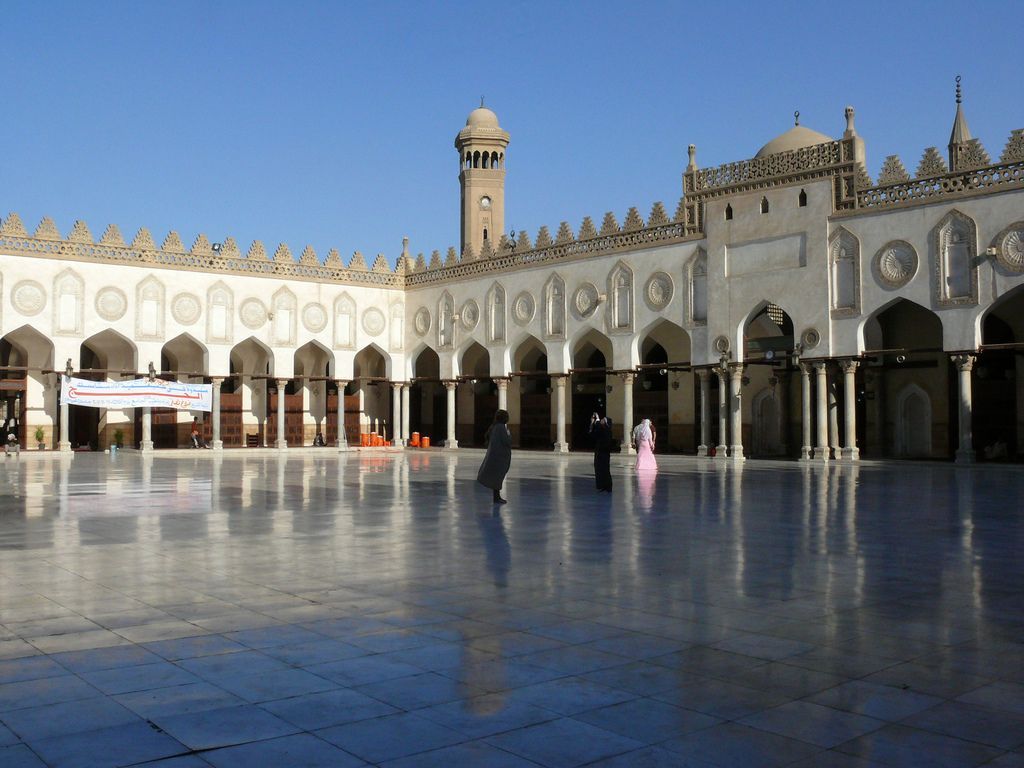 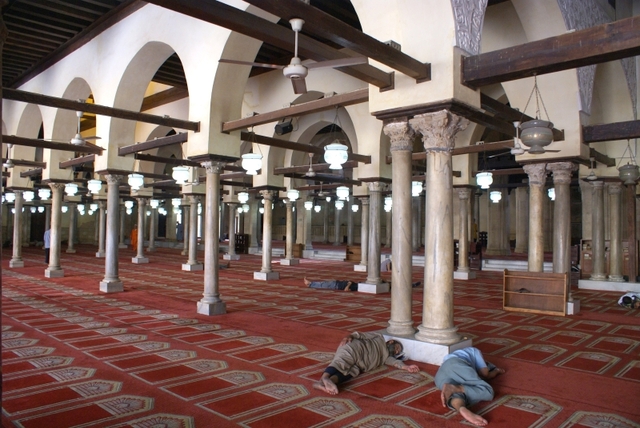 Nilometr na wyspie Roda -jest najstarszą muzułmańską budowlą w Egipcie, ma nadal zachowany swój pierwotny kształt z 861 r.n.e.
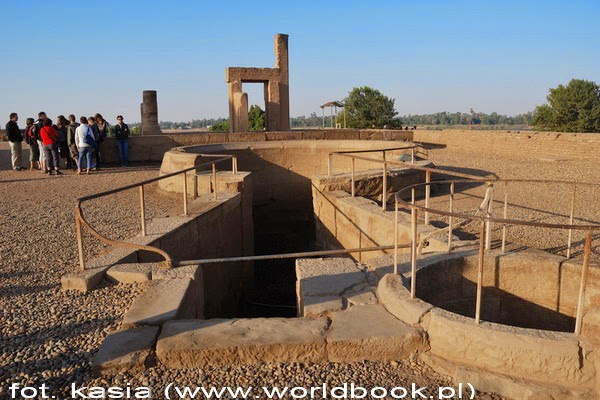 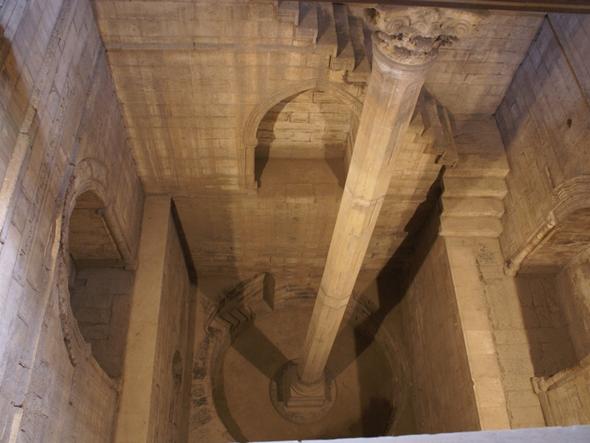 Nilometr jest jednym z najrzadziej odwiedzanych zabytków w Kairze
Piramida Cheopsa
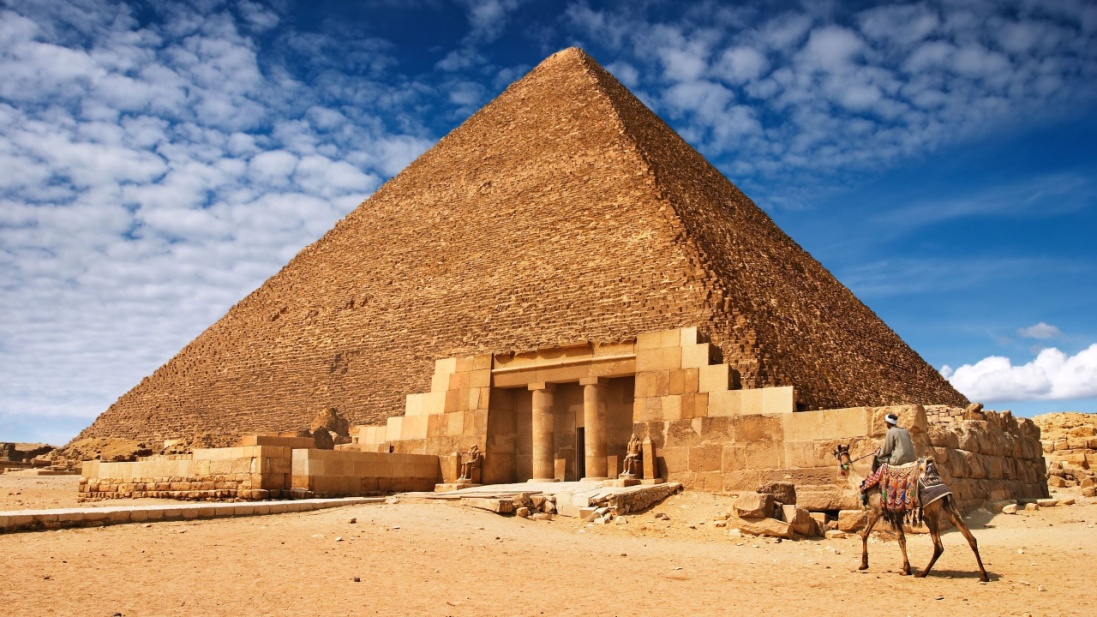 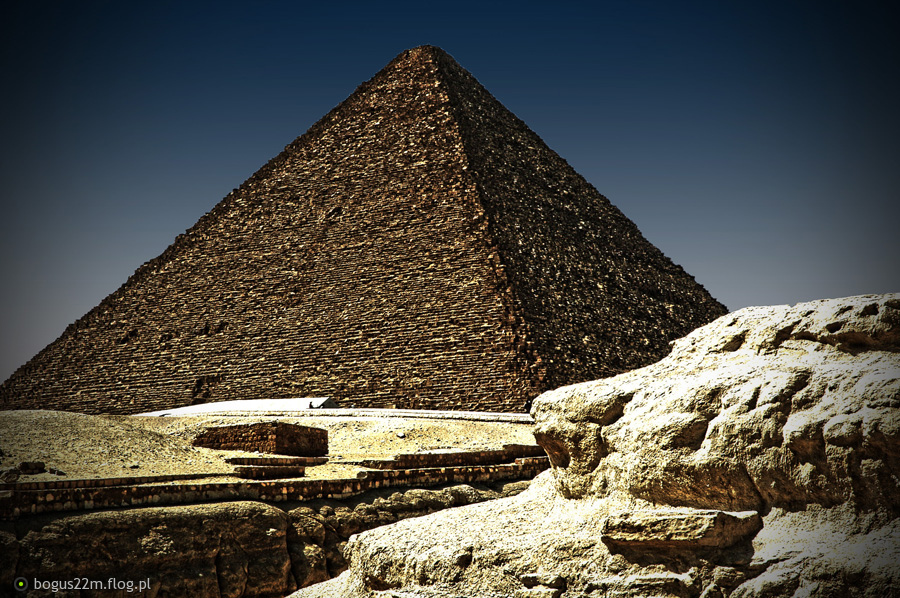 Piramida Chefrena
Wielki Sfinks
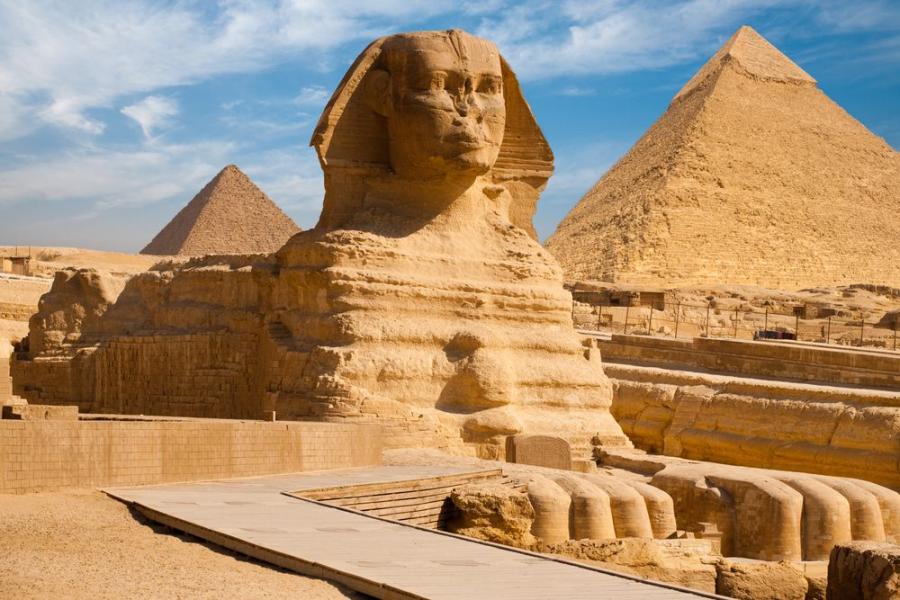 Świątynia Luksorska – znana także jako Świątynia Narodzin Amona
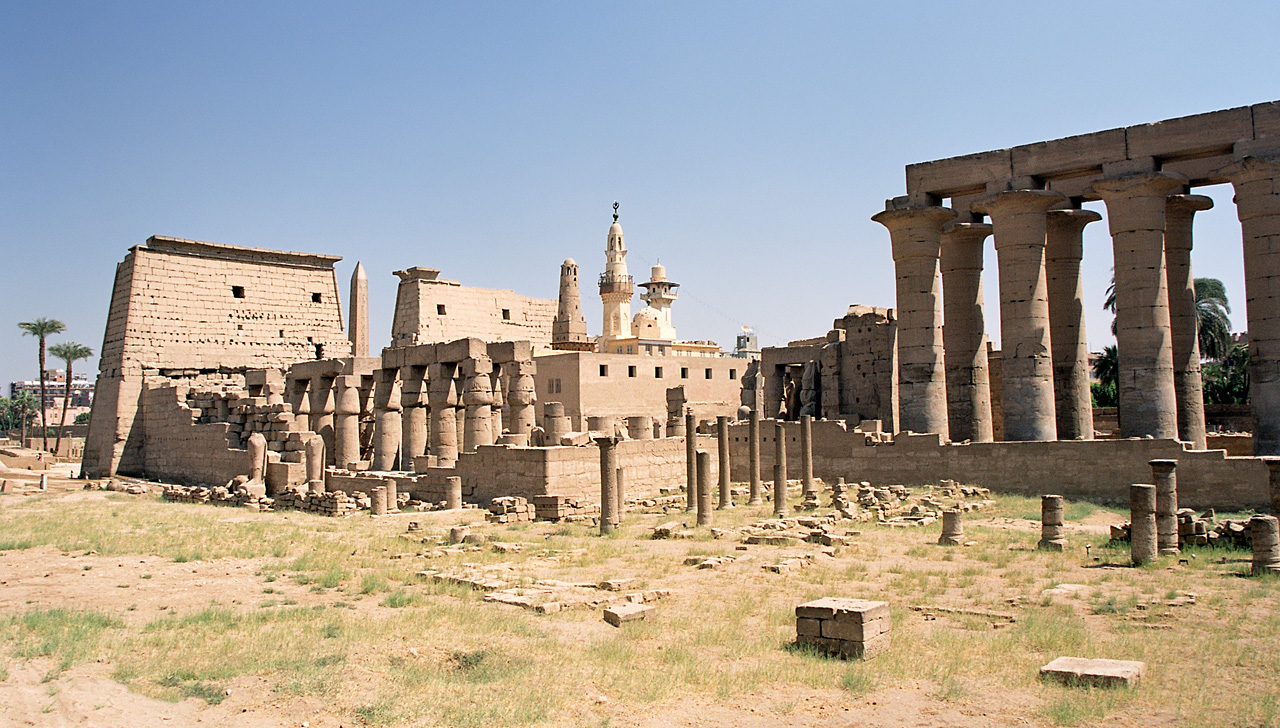 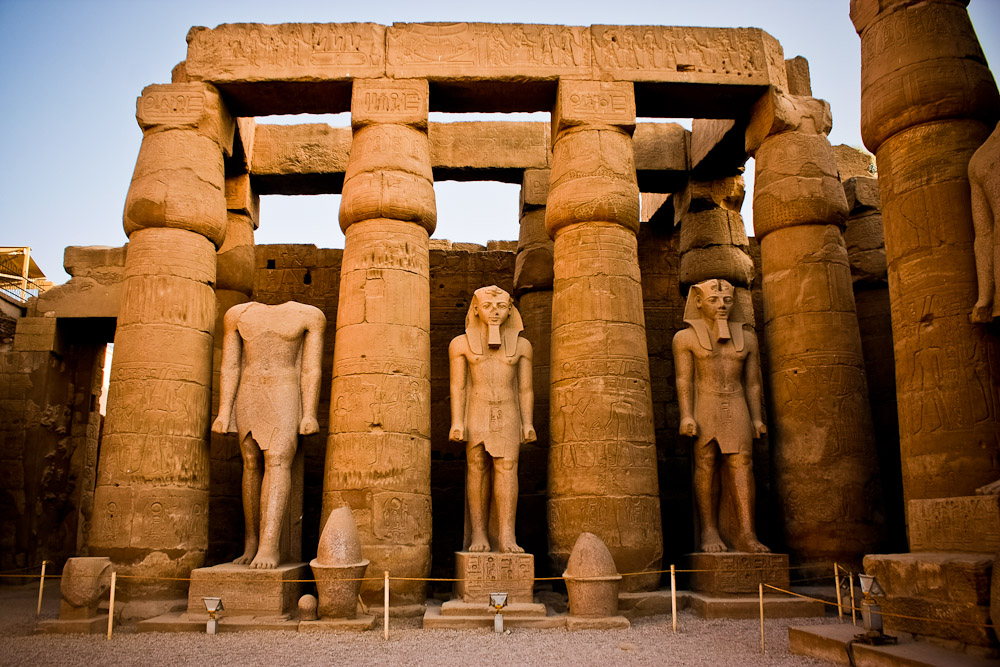 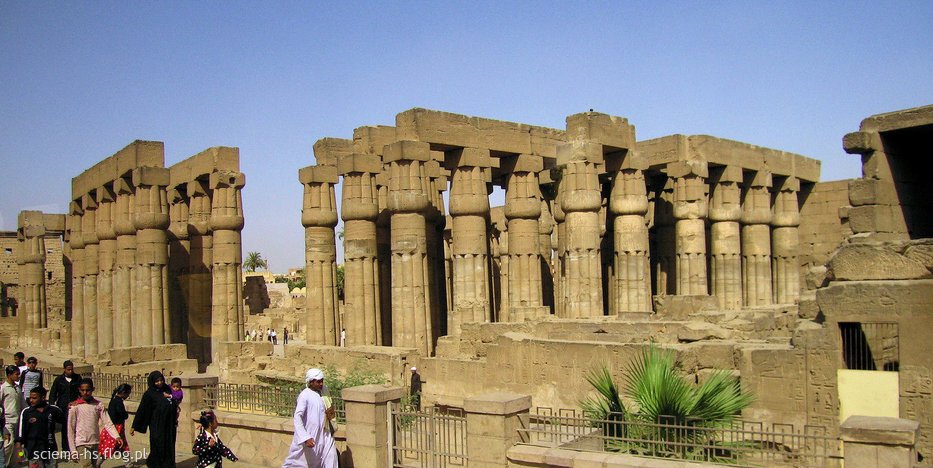 Dolina Królów Biban al-Muluk  jest miejscem spoczynku królów Egiptu w okresie od XVIII do XX dynastii.
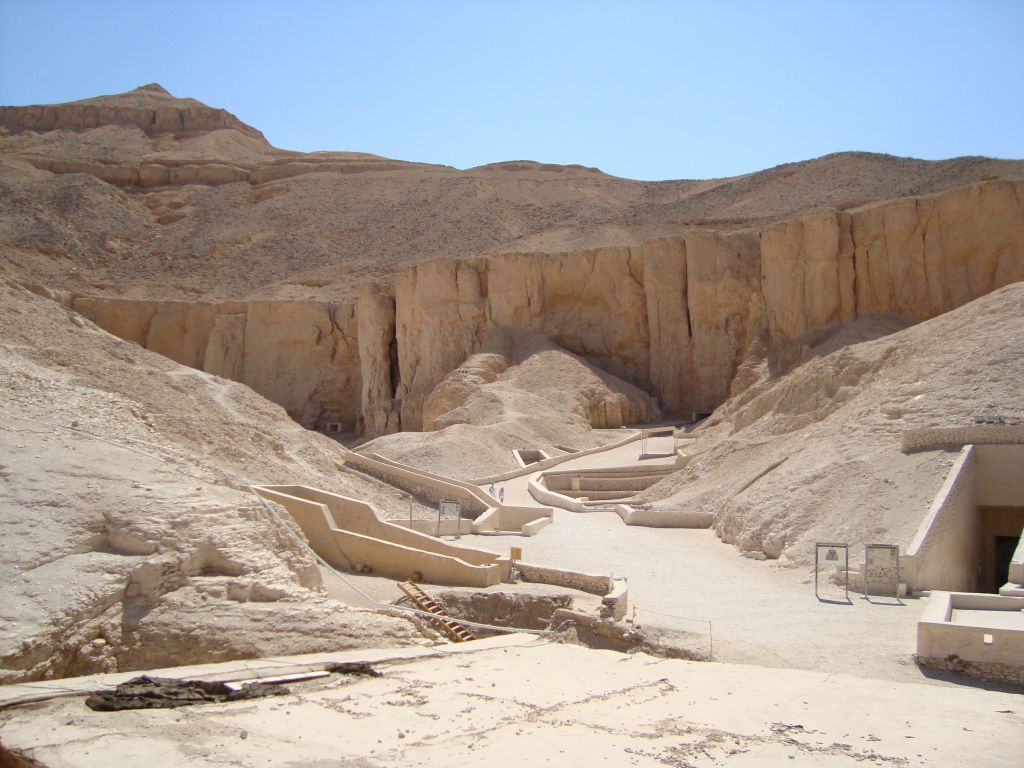 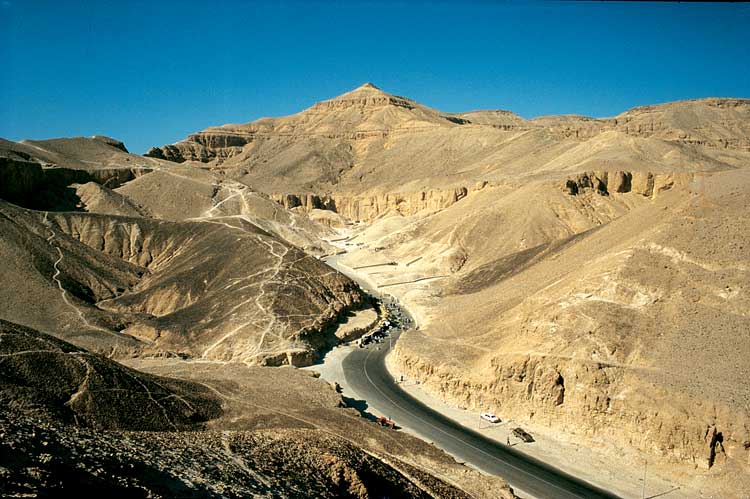 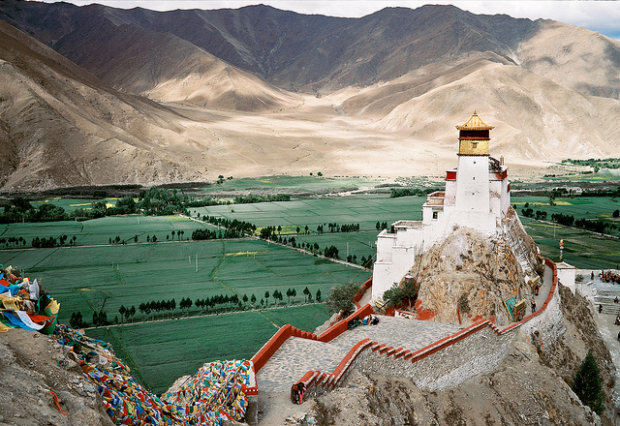 Kolosy Memnona
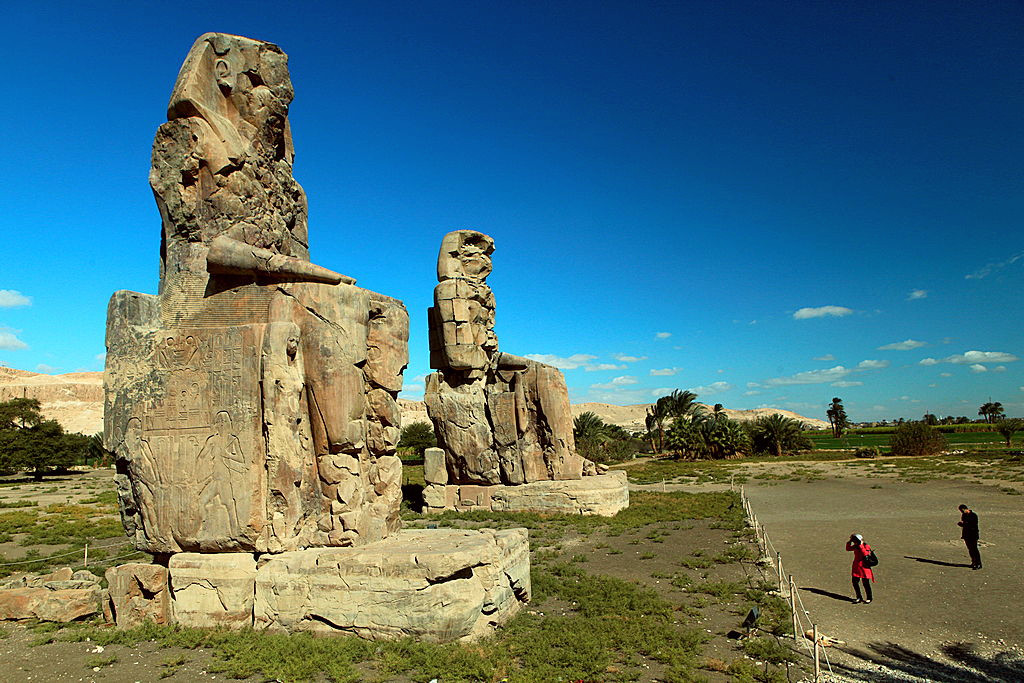 Ramesseum  kompleks świątyń pobudowanych przez Ramzesa II w Tebach Zachodnich.
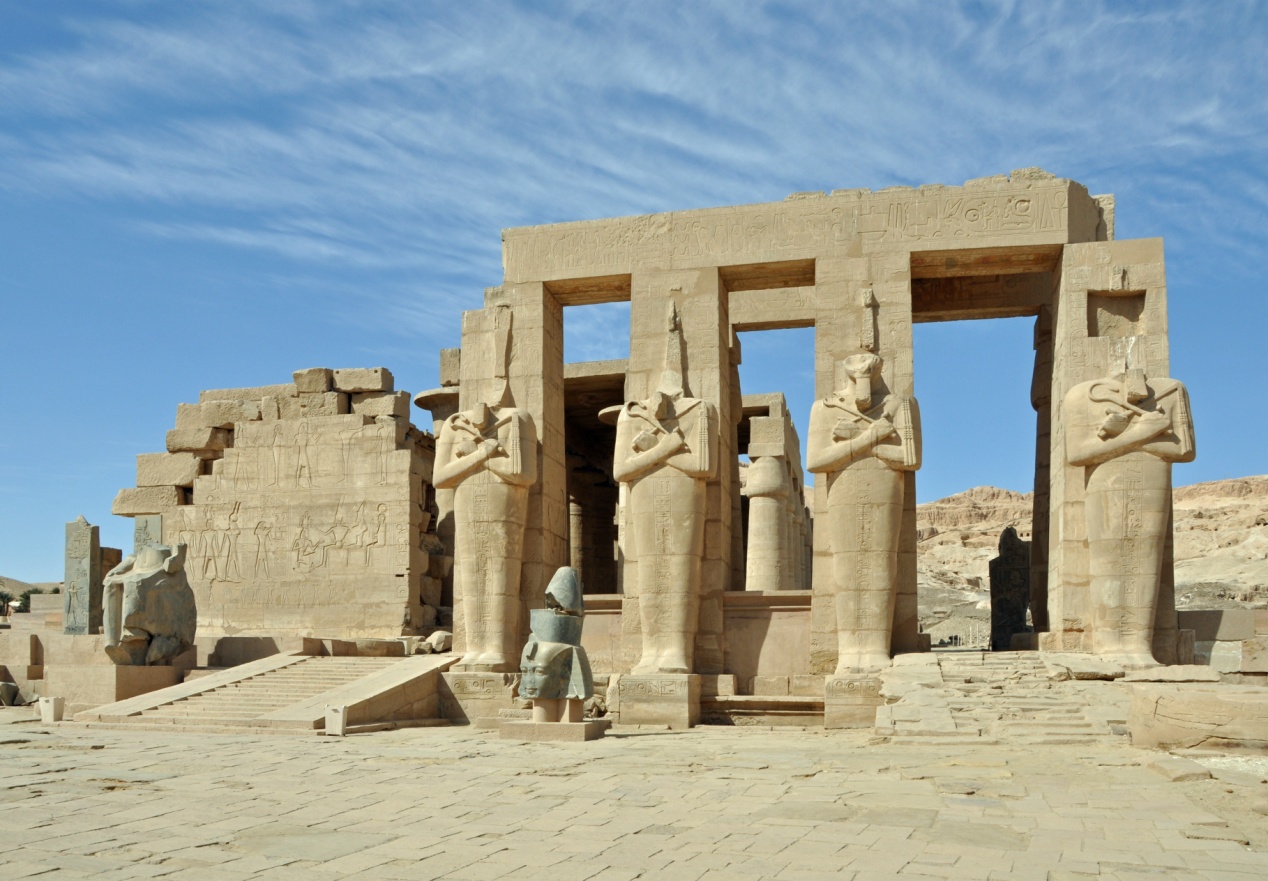 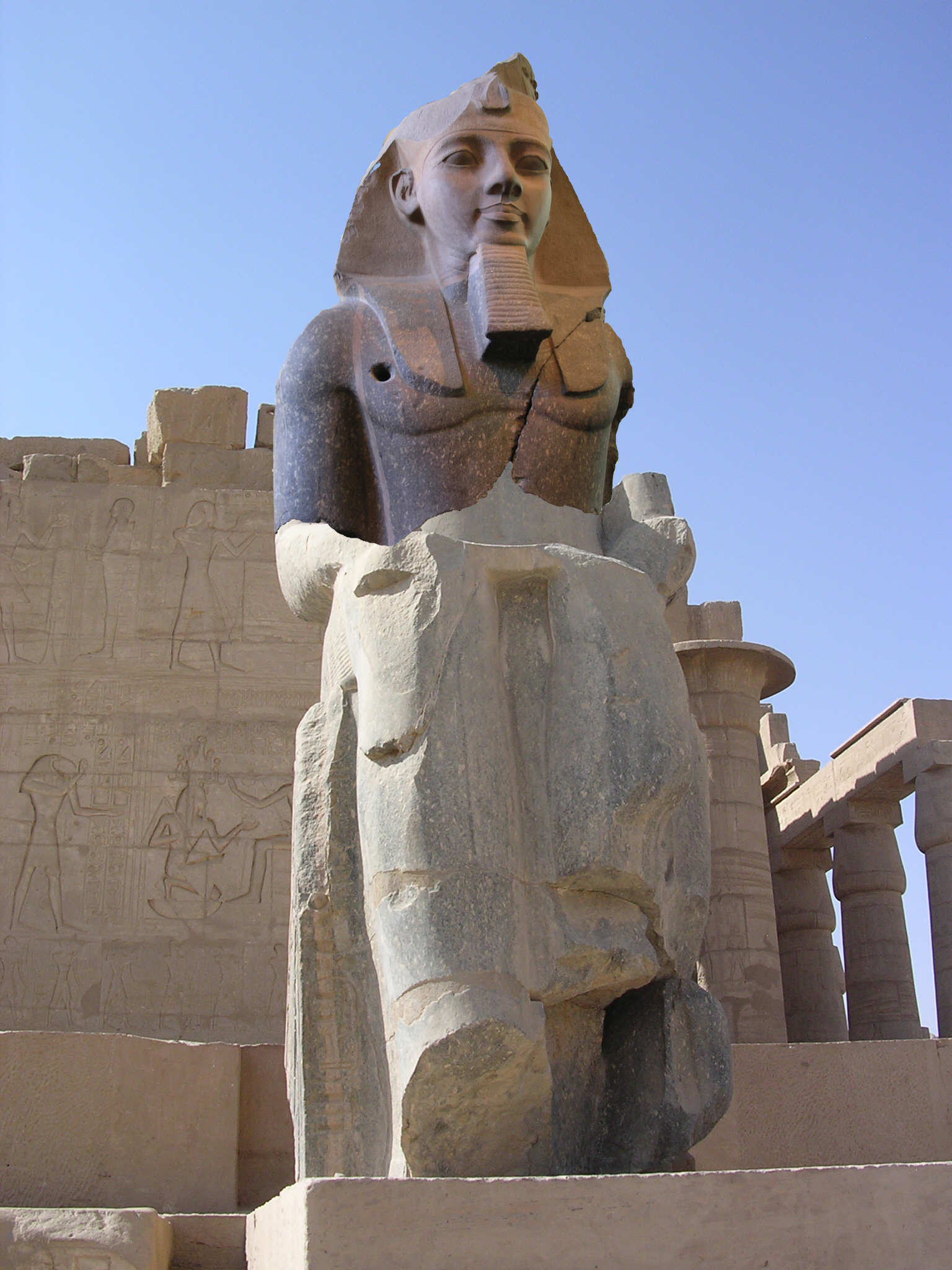 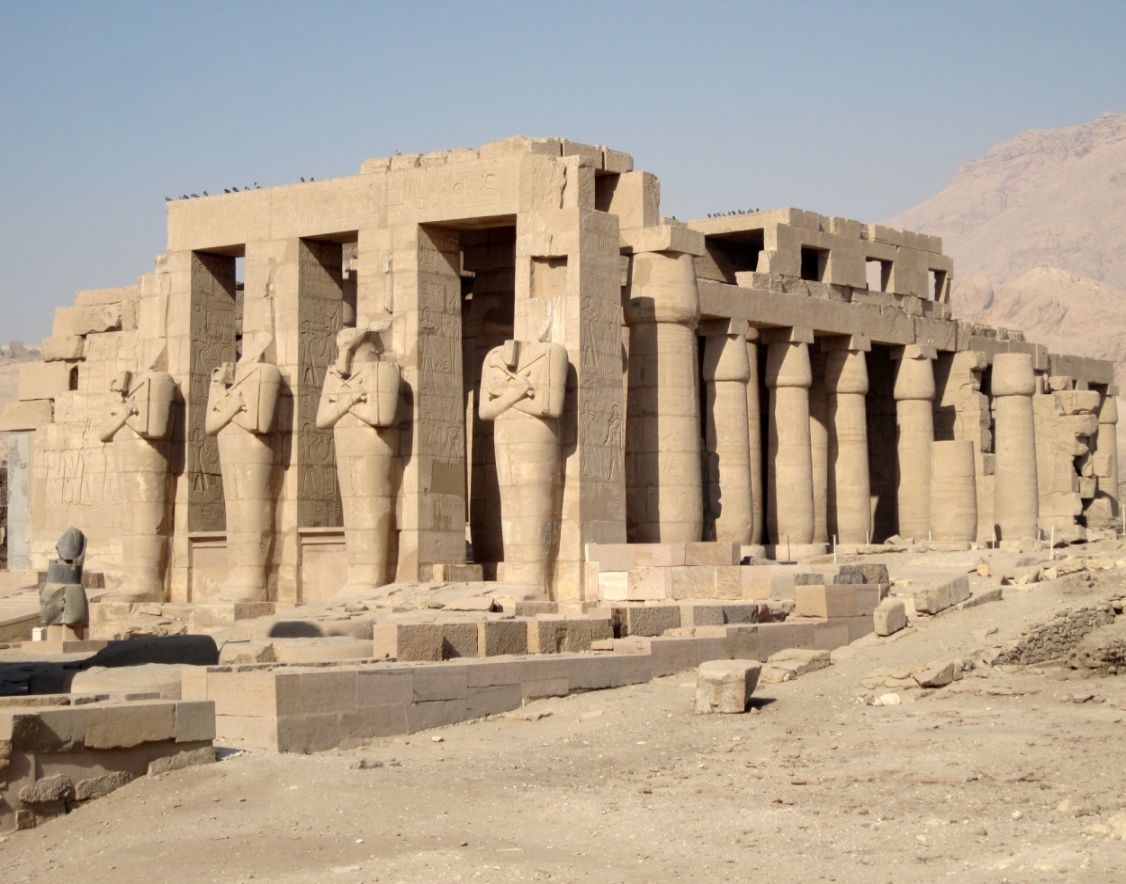 Do dnia dzisiejszego zachowały się tylko ruiny.
Plaża  w Hurghadzie
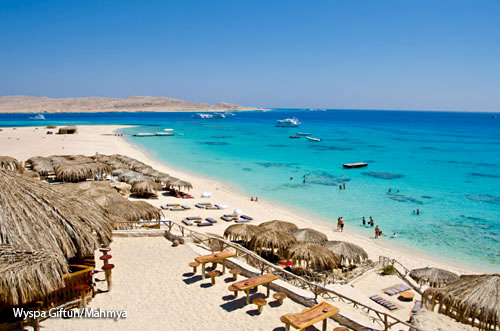 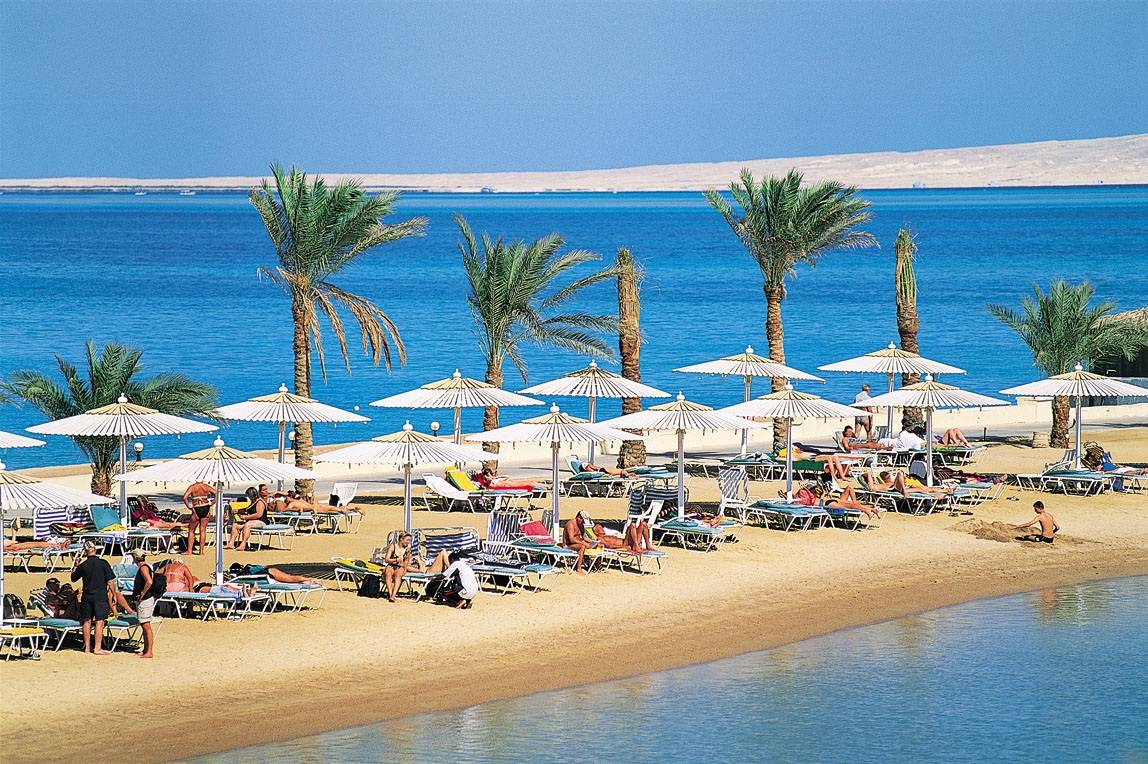 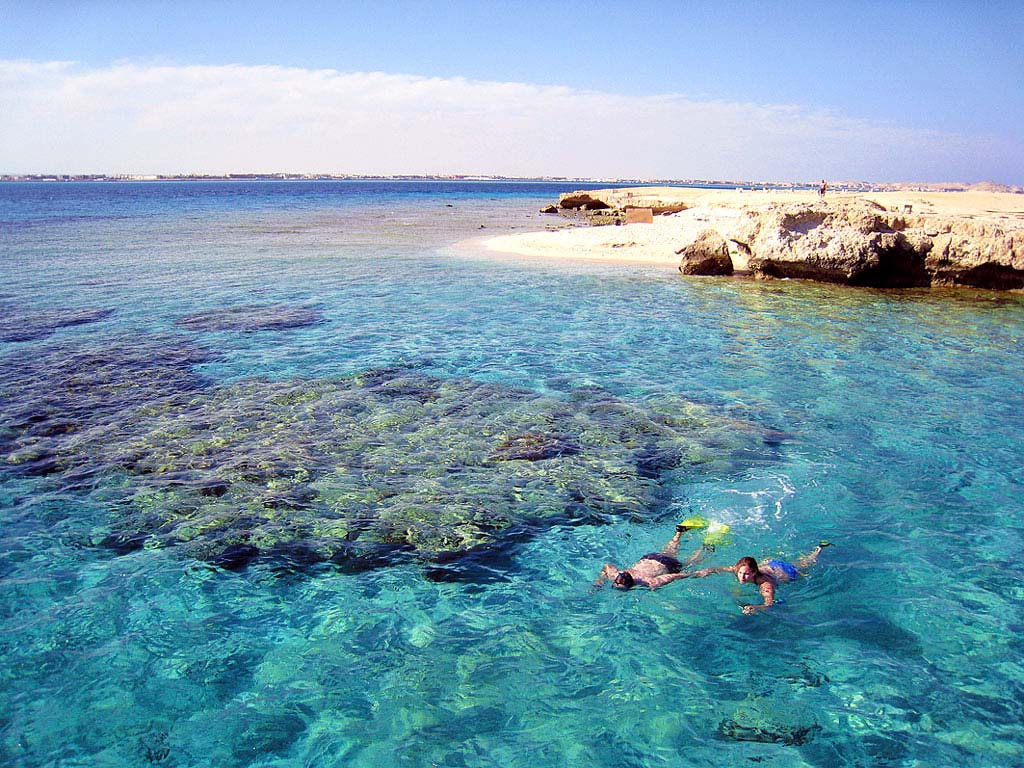 Nurkowanie z jachtów
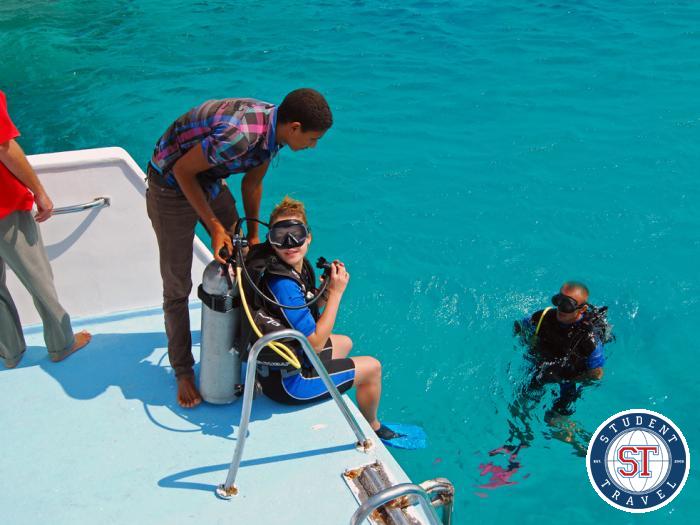 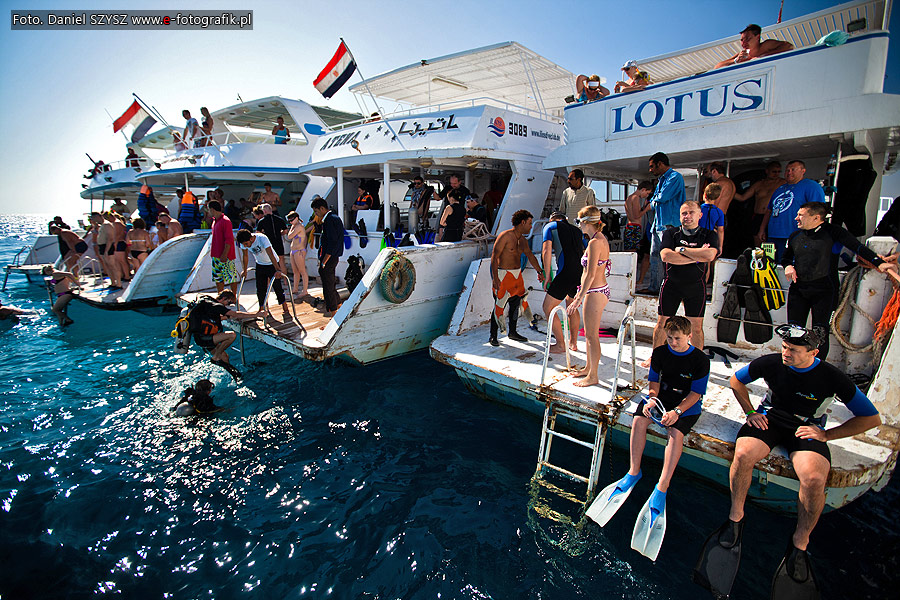 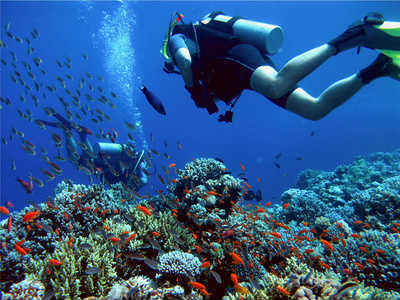 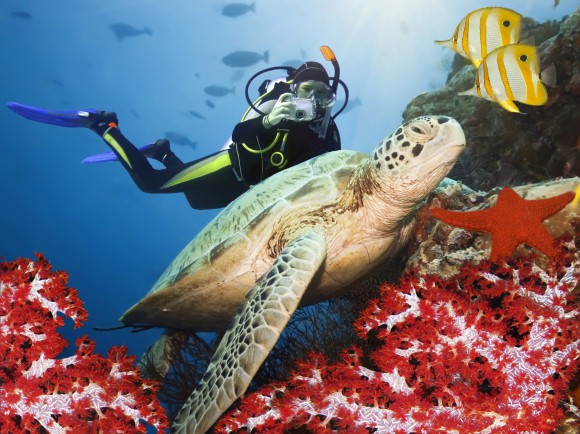 „Moje wymarzone wakacje”- Egipt -Angelika Gibowska